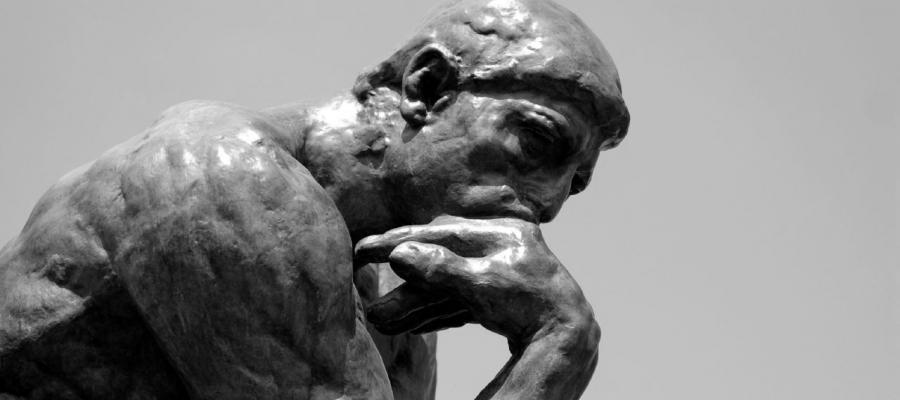 Introduction to GV100
GV100 class slides: MT week 2
London School of Economics and Political Science
Getting started
Doing political theory 
Essay writing
Plato on justice (if we have time)
Overview of today’s class
2
1. Getting started
Introductions
3
1. Getting started
COVID-19
You are required to wear a mask. 
If you are exempt from wearing a mask, please let me know and show me your LSE exemption. 
Failure by members of the class to follow the LSE’s covid guidelines will result in the end of the class (this is a last resort!). 
If you don’t feel comfortable with some of the behaviour in the class, please let me know either in class or privately. 
If you can’t make class, ask someone for notes or get in touch with me. It would also be worth having a class WhatsApp group.
4
1. Getting started
Office hours
These will take place on Thursdays from 1.30-3.30 in CBG 3.11 (starting in week 3).
Please book meeting times via the Student Hub. Bookings will be available one week in advance, and slots are 20 minutes long.
I am also flexible about meeting outside of normal office hours if you can’t make the normal times. Just send me an email at l.j.davies@lse.ac.uk. Meetings outside of normal office hours will take place on Zoom. 

Office hours get busy before essays are due. Plan ahead!
5
1. Getting started
Formative assessment
There will be one formative assessment (i.e., not for marks) due on 9 November. 
Topics are already on Moodle. 
We will be strictly enforcing late penalties and the word limit. 

All the topics for the year have been released, and all the lectures on the formative essay topics are already on Moodle. It is worth choosing an essay topic now!
6
1. Getting started
Summative assessment
There are three summative assessments (i.e., for marks). They are due on 4 January, 15 March, and 3 May. 
Each summative counts for 33% of your grade. 
If your formative paper does better than one of your summative papers, we will count the formative paper instead. 
So, your GV100 grade is calculated by taking the average of the best three of the four papers you will write.
7
1. Getting started
Gv100 classes
These classes: 
Give you a chance to ask questions about the material 
Help to prepare you for the assignments
Allow you to practice your critical engagement skills by discussing the course material with your classmates and with me. 
Simple rules for class discussions: be respectful of each others’ views, tell us why you believe what you believe (don’t just assert your position), join in! 
Every class will start with everyone asking a question or making a comment about the material for the week. This is a very low stakes exercise!
8
2. Doing political theory
Doing political theory
Political theory is concerned with normative arguments related to different elements of social/legal/political institutions and, more generally, to interpersonal interaction. 
Some of the questions that we will address are: 
What is justice? 
Where do our ideas of justice come from and what does that tell us about them? 
Should there be states? 
Who gets to make the rules? Who gets to enforce them? 
What is the relation between politics and the economy? 
How should we deal with the sexist and racist history of philosophy?
9
2. Doing political theory
Normative vs. descriptive
Normative: 

About how things should be
Example: there should be no death penalty in the US because it is immoral.
Descriptive: 

About how things really are.
Example: some states in the US impose the death penalty.
In GV100 we are primarily interested in normative theorizing.
10
2. Doing political theory
Two central tasks of gv100
1. Understand the texts and arguments
You need to spend time with the texts and make an effort to understand them, to extract arguments from them, and to reconstruct those arguments in your papers. 
We will do this in class together as well. 
2. Critically engage with those texts and arguments
You also need to engage critically with the arguments you find. 
Use the texts to answer perennial questions in philosophy. They are a launching pad to a bigger debate in philosophy!
Critical engagement is central to doing well in this course!
11
3. Essay writing
Argue your case!
We will speak about this at greater length before the first Aristotle class. 
In your essays you need to take a side and argue for a specific point. 
Some characteristics of good essays are that they:
Have a central claim -- a “thesis statement”. 
Only describe the relevant sections of the text. The essays are not book reports. 
Engage critically with the author or text. 
Address objections to the view they defend. 
Include secondary literature.
There is an excellent guide to philosophy paper writing here.
12
3. Essay writing
Providing reasons
Don’t just make assertions. Explain why the reader should believe what you believe. For example:
“Plato says that Q. I find that claim plausible for the following reasons…” 
“My view is that P. I believe that because…”
Feel free to copy these sentence structures in your papers. 
What counts as a reason? 
A quote from the text. 
An argument from secondary literature. 
Your own thoughts! Remember that we want to know what you think about the topics, not just what others have said.
13
3. Essay writing
Argumentative essays not book reports
Book reports: 
Don’t present and defend an argument, they merely summarise the book. 
Summarise all of the book instead of being focused and specific. 
Do not engage critically with the text, author or idea.
Don’t write book reports.
14
Essay writing: key takeaways
Read the question carefully! Really! 
Take lots of time to read the text. 
Use secondary literature to help you understand the material. 
Be generous to the author you are discussing. 
Write as clearly and concisely as you can. Use a dictionary and not a thesaurus. 
Define all your key terms! Don’t assume that your reader knows what you are talking about. 
Write for an intelligent non-specialist. 
Don’t steal other people’s ideas! 
Ask me questions about your paper. Attend office hours.
15
Plato
16
The ring of gyges, or why be just?
Activity: Speak about the Ring of Gyges in small groups. Is there any reason to be just when we know we could get away with not being just? 

Discuss both what you think and what Plato thinks.
17